1 January 2025
Proof by exhaustion
LO: To understand and use proof by exhaustion.
Proof by Exhaustion
What is Proof by Exhaustion?
Proof by exhaustion, also called proof by cases, is a method where all possible cases are considered and proven individually.
Steps involved:
1. Divide the problem into a finite number of cases.
2. Prove each case separately.
3. If all cases hold, the overall proof is true.
Proof by Exhaustion
When to Use Proof by Exhaustion?
This method is useful when:
1. There is a small, finite number of possible cases.
2. The cases can be easily separated.
3. A direct proof is difficult, but dividing into cases simplifies the problem.
Proof by Exhaustion
Example 1:
Prove that the square of an even number is divisible by 4
Step 1:
An even number can be written as n = 2k, where k is an integer.
Case 1:
Square the number
n2
= (2k)2
which is divisible by 4.
= 4k2
Thus, the square of any even number is divisible by 4.
Proof by Exhaustion
Prove that n(n+1) is even for all integers n
Example 2:
Step 1:
Consider two cases:
Case 1:
If n is even, say n = 2k,
then n(n+1) = 2k(2k + 1),
which is even.
Case 2:
If n is odd, say n = 2k + 1
then n(n+1) = (2k + 1)(2k + 2),
= 4k2 + 6k + 2,
= 2(2k2 + 3k + 1),
which is also even.
Thus, for all integers n, n(n + 1) is even.
Proof by Exhaustion
Given that n5 – n  = (n – 1)n(n + 1)(n2 + 1) Prove that n5 – n is divisible by 5 for all n ∈ ℤ.
Example 3:
Step 1:
Divide the problem into a finite number of cases. :
If we divide n by 5 then the remainder will be 0, 1, 2, 3 or 4
Hence every integer can be written in one of the forms: 5k, (5k + 1), (5k + 2), (5k + 3) or (5k + 4), for some k ∈ ℤ. 5 cases
Let N = n5 – n  = (n – 1)n(n + 1)(n2 + 1)
Case 1:
The factor n is divisible by 5
If n = 5k
And so, N is divisible by 5
Case 2:
The factor n – 1 = 5k is divisible by 5
If n = 5k + 1
so, N is divisible by 5
Proof by Exhaustion
Given that n5 – n  = (n – 1)n(n + 1)(n2 + 1) Prove that n5 – n is divisible by 5 for all n ∈ ℤ.
Example 3:
Step 1:
Divide the problem into a finite number of cases. :
If we divide n by 5 then the remainder will be 0, 1, 2, 3 or 4
Hence every integer can be written in one of the forms: 5k, (5k + 1), (5k + 2), (5k + 3) or (5k + 4), for some k ∈ ℤ. 5 cases
Let N = n5 – n  = (n – 1)n(n + 1)(n2 + 1)
Case 3:
The factor n2 + 1
If n = 5k + 2
= (5k + 2)2 + 1
= 25k2 + 20k + 5
= 5(5k2 + 4k + 1)
Which is divisible by 5
so, N is divisible by 5
Proof by Exhaustion
Given that n5 – n  = (n – 1)n(n + 1)(n2 + 1) Prove that n5 – n is divisible by 5 for all n ∈ ℤ.
Example 3:
Step 1:
Divide the problem into a finite number of cases. :
If we divide n by 5 then the remainder will be 0, 1, 2, 3 or 4
Hence every integer can be written in one of the forms: 5k, (5k + 1), (5k + 2), (5k + 3) or (5k + 4), for some k ∈ ℤ. 5 cases
Let N = n5 – n  = (n – 1)n(n + 1)(n2 + 1)
Case 4:
The factor n2 + 1
If n = 5k + 3
= (5k + 3)2 + 1
= 25k2 + 30k + 10
= 5(5k2 + 6k + 2)
Which is divisible by 5
so, N is divisible by 5
Proof by Exhaustion
Given that n5 – n  = (n – 1)n(n + 1)(n2 + 1) Prove that n5 – n is divisible by 5 for all n ∈ ℤ.
Example 3:
Step 1:
Divide the problem into a finite number of cases. :
If we divide n by 5 then the remainder will be 0, 1, 2, 3 or 4
Hence every integer can be written in one of the forms: 5k, (5k + 1), (5k + 2), (5k + 3) or (5k + 4), for some k ∈ ℤ. 5 cases
Let N = n5 – n  = (n – 1)n(n + 1)(n2 + 1)
Case 5:
The factor n + 1
If n = 5k + 4
= (5k + 4) + 1
= 5(k + 1)
Which is divisible by 5
so, N is divisible by 5
In all cases N is divisible by 5, so n5 – n is divisible by 5 for all n ∈ ℤ.
Proof by Exhaustion
Common Pitfalls in Proof by Exhaustion
1. Missing a case: Ensure that all possible cases are considered.
2. Overcomplicating: Focus on clear, logical steps for each case.
3. Forgetting to prove each case: Each case must be handled separately.
4. Infinite cases: Proof by exhaustion is only feasible when there are finitely many cases.
Proof by Exhaustion
Why Proof by Exhaustion is Important
1. Comprehensive approach: It covers all possibilities.
2. Step-by-step structure: Each case is handled clearly.
3. Versatility: It can be applied in various areas of mathematics, such as number theory, algebra, and geometry.
Proof by Exhaustion
Conclusion
Proof by exhaustion is a powerful method when all possible cases can be listed and analyzed.
By dividing the problem into separate cases, we can build a solid and complete proof.
Make sure to practice with a variety of examples to master this technique.
Thank you for using resources from
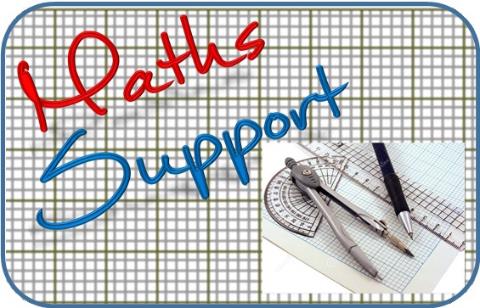 For more resources visit our website
https://www.mathssupport.org
If you have a special request, drop us an email
info@mathssupport.org